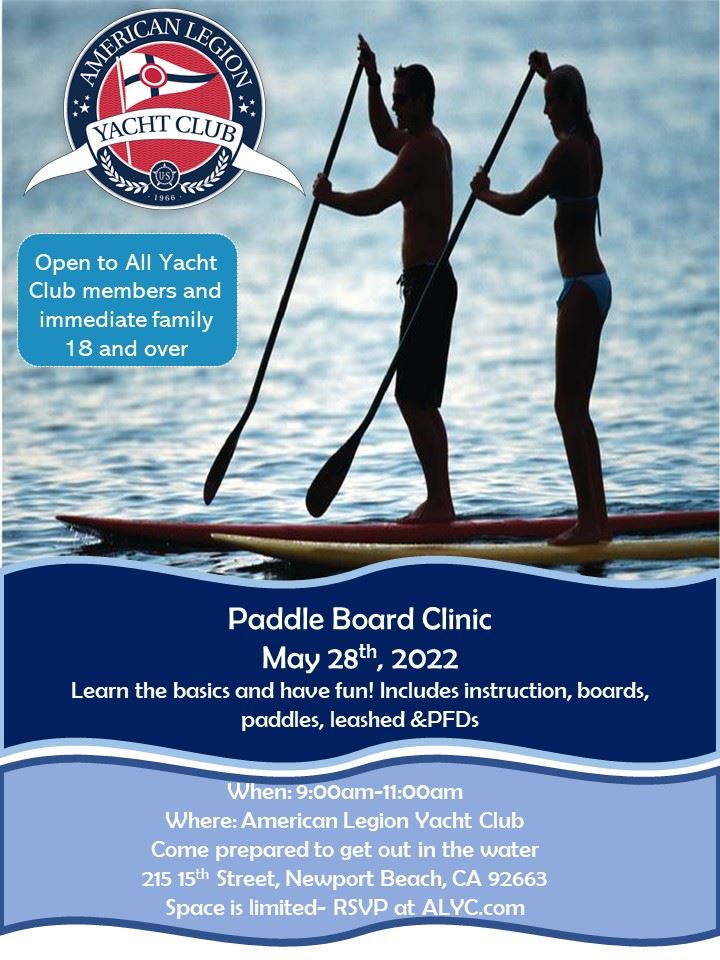 May 13th, 2023